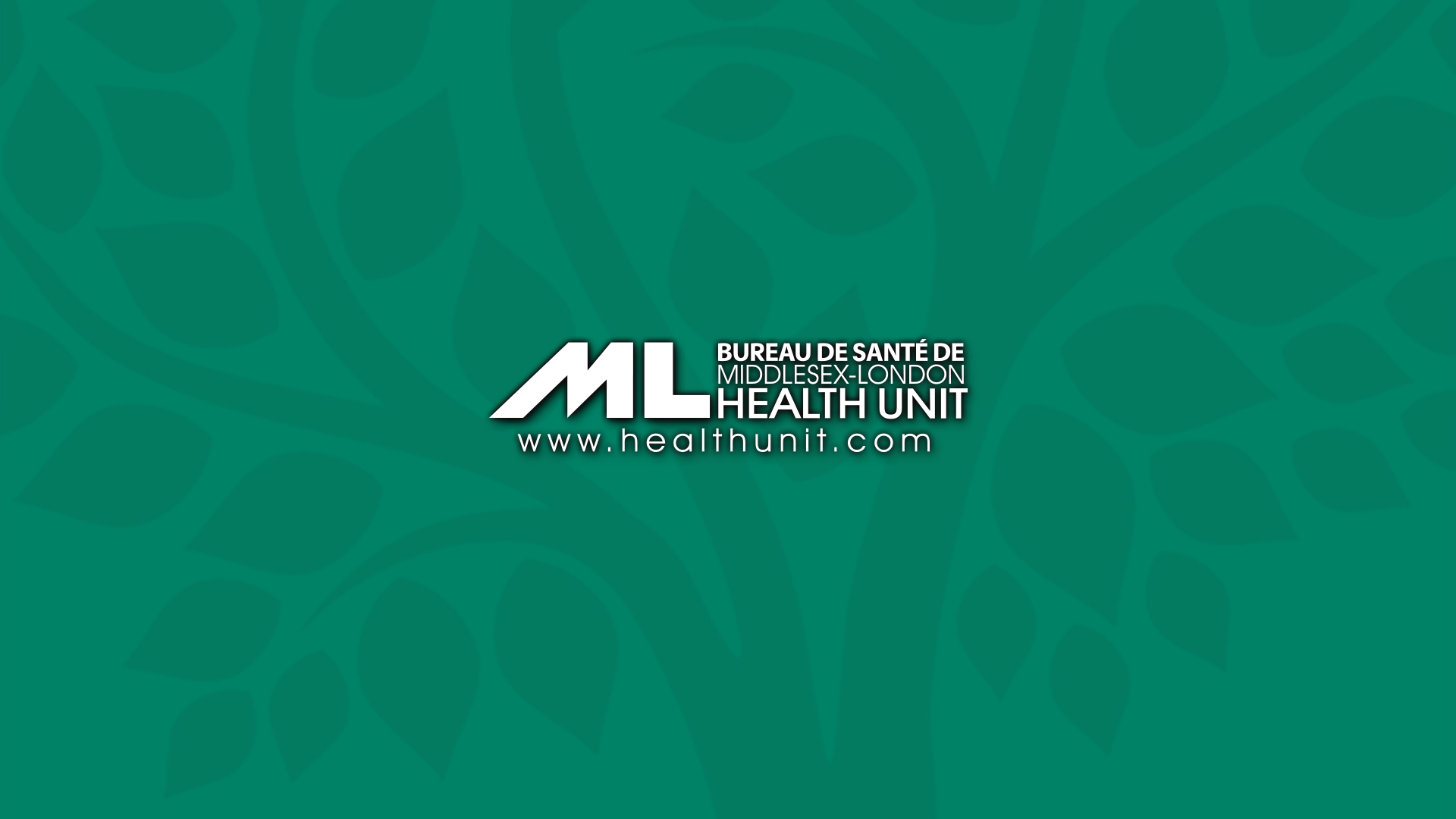 Infections transmissibles sexuellement (ITS)
Créé par l’Équipe de santé scolaire
Création : juin 2022
Recommandé pour les élèves de la 7e à la 12e année
[Speaker Notes: Afin de créer un milieu inclusif pour tous les élèves quel que soit leur identité de genre, lorsque nous discutons des différences physiques, nous utilisons le nom des parties du corps et des hormones plutôt que d’utiliser les genres.]
Aperçu de la leçon
Le consentement 
Les infections transmissibles sexuellement (ITS) 
La prévention
Les tests de dépistage
Où obtenir de l’aide
Le consentement
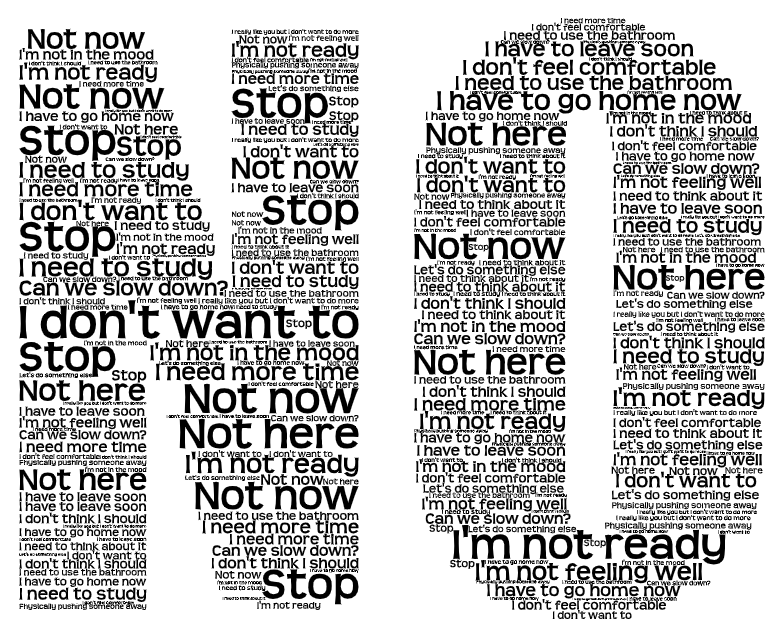 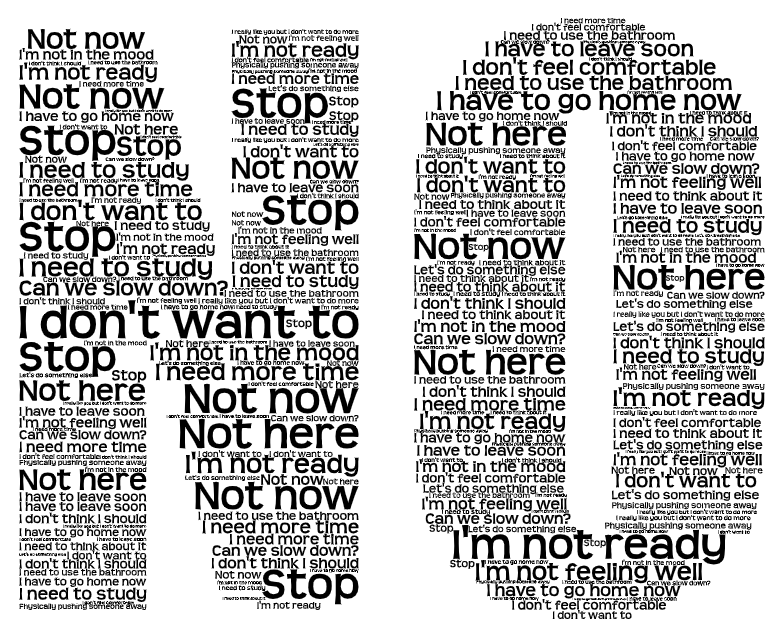 Si quelqu’un ne dit pas « non », ça ne veut pas dire « oui ».
[Speaker Notes: Source de l’image : wordart.com]
Tout le monde a le droit de choisir :
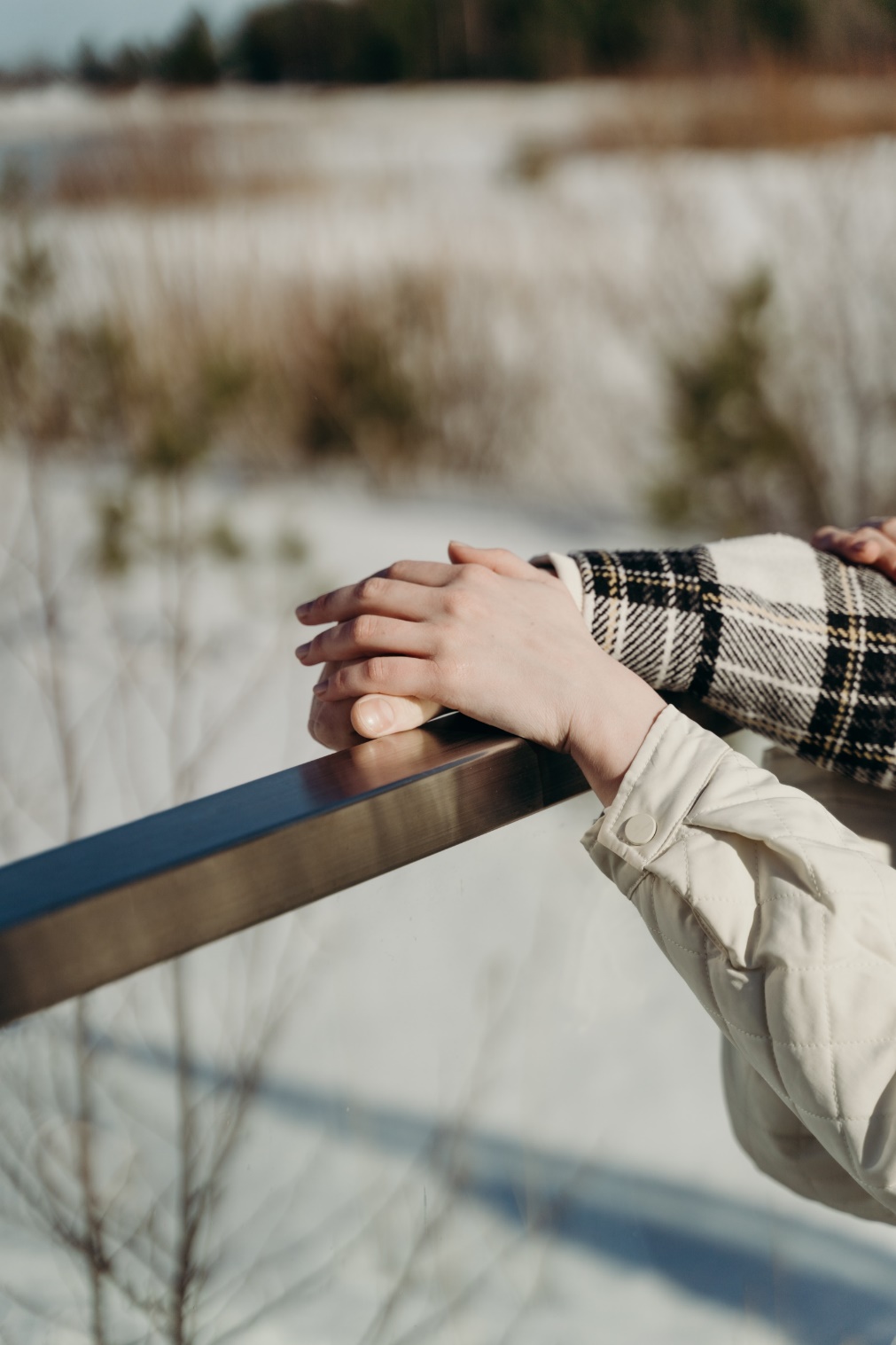 d’être dans une relation ou non;
avec qui être en relation;
dans quelle mesure être intime avec l’autre.
[Speaker Notes: Source de l’image : https://www.pexels.com/photo/hands-on-a-metal-railing-7496143/]
Le consentement – vidéo pour le palier élémentaire(passer à la diapositive suivante pour le palier secondaire)
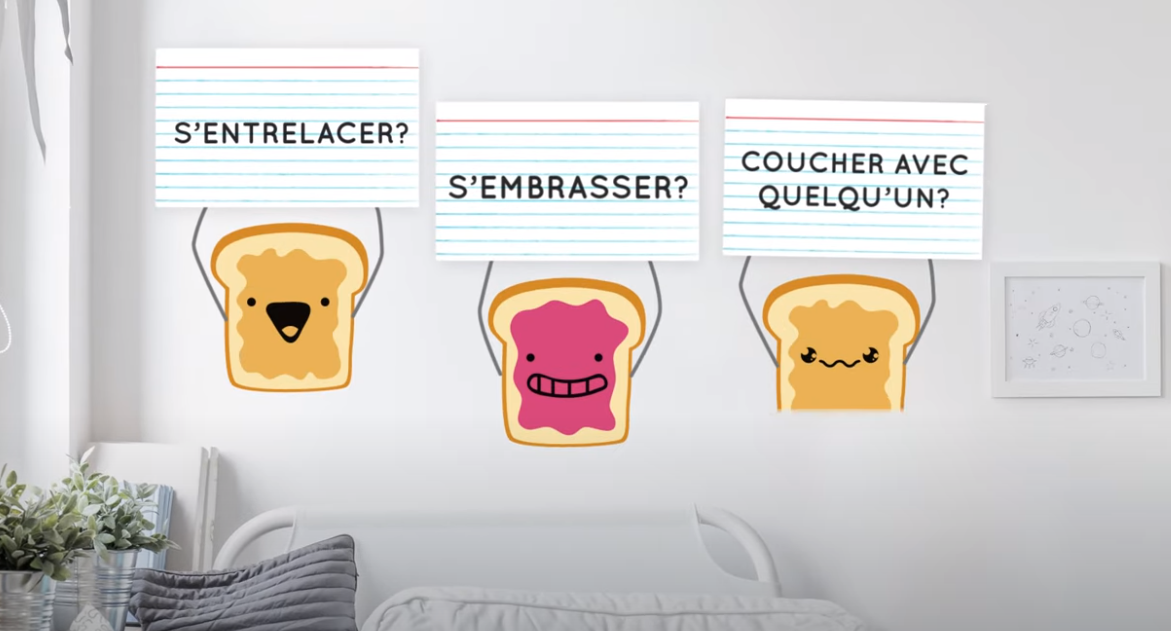 https://www.youtube.com/watch?v=AaKoSIeLAKc
[Speaker Notes: * La vidéo sur le consentement destinée aux élèves du secondaire se trouve sur la prochaine diapositive.  

Jeu-questionnaire facultatif sur le consentement offert sur le site Web de Jeunesse, J’écoute : Jeu-questionnaire : que sais-tu sur le consentement ? - jeunessejecoute.ca

VERSION FRANÇAISE DE LA VIDÉO : https://www.youtube.com/watch?v=AaKoSIeLAKc]
Le consentement – vidéo pour le palier secondaire
https://www.youtube.com/watch?v=-JwlKjRaUaw
[Speaker Notes: https://www.youtube.com/watch?v=-JwlKjRaUaw]
Qu’est-ce que ITS veut dire?
I   Infection
T  Transmissible
S  Sexuellement
[Speaker Notes: Les infections qui peuvent se transmettre par les contacts sexuels sont considérées comme des ITS. 

Les infections qui se transmettent par une exposition à du sang infecté, et par un contact sexuel, sont appelées infections transmissibles sexuellement et par le sang (ITSS).

Toutes les infections transmissibles sexuellement et par le sang sont appelées ITSS; cependant, pour les besoins de la présentation d’aujourd’hui, nous continuerons à
les appeler ITS afin de maintenir une certaine uniformité pour les membres du personnel et les élèves.  

Dans cette présentation, nous abordons les ITS virales et bactériennes. Il y a aussi des infections d’origine parasitaire ou fongique (champignon) – pour en savoir plus long à ce sujet, consultez le site Web https://www.sexandu.ca/fr/stis/.]
Les infections bactériennes
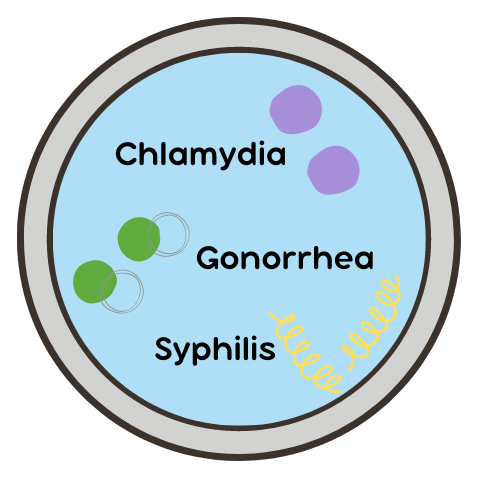 Elles sont causées par une bactérie.
On peut les guérir avec des antibiotiques.
Si on ne les traite pas, elles peuvent avoir des conséquences à long terme.
[Speaker Notes: Image : Canva 
Chlamydia
Gonorrhée
Syphilis]
La chlamydia
La plupart des personnes atteintes de la chlamydia n’ont pas de symptômes.
C’est l’ITS bactérienne la plus courante.
Symptômes possibles
Démangeaisons et douleur quand on urine
Écoulement du pénis ou du vagin
Saignement vaginal après un rapport sexuel ou entre les menstruations

Se traite avec des antibiotiques.
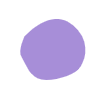 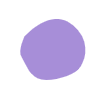 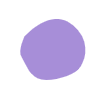 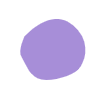 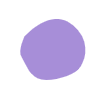 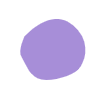 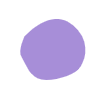 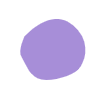 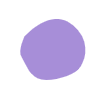 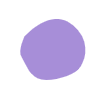 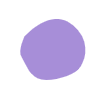 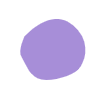 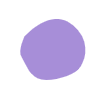 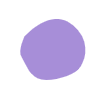 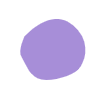 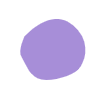 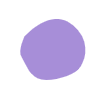 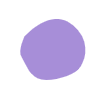 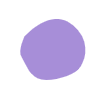 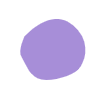 [Speaker Notes: La chlamydia se transmet lors de rapports sexuels oraux, vaginaux ou anaux non protégés. 

En général, on la détecte au moyen d’une analyse d’urine. Si la personne a un écoulement, on pourrait faire un écouvillonnage pour écarter toute autre infection. 

Se traite au moyen d’une seule dose d’un antibiotique qui se prend par la bouche.

Les personnes traitées peuvent être réinfectées si elles sont de nouveau exposées à la bactérie. 

La chlamydia non traitée peut entraîner une atteinte inflammatoire pelvienne et réduire les chances de tomber enceinte.


Référence :

Image : Canva]
La gonorrhée
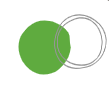 Il est possible d’avoir la gonorrhée et la chlamydia en même temps.
Symptômes possibles
Aucun symptôme
Douleur pendant un rapport sexuel
Écoulement du pénis ou du vagin
Douleur aux testicules

Se traite avec des antibiotiques.
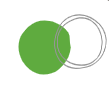 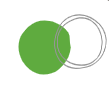 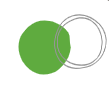 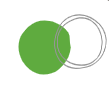 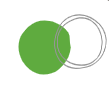 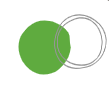 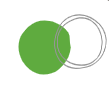 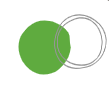 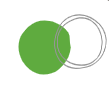 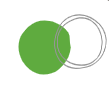 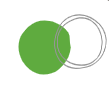 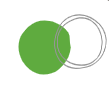 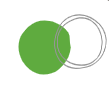 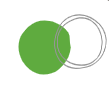 [Speaker Notes: La gonorrhée se transmet lors de rapports sexuels oraux, vaginaux ou anaux non protégés. 

- En général, on la détecte au moyen d’une analyse d’urine. Si la personne a un écoulement, on pourrait faire un écouvillonnage pour écarter toute autre infection.

- Se traite par la prise d’antibiotiques administrés par voie orale ou par injection. Les personnes traitées peuvent être réinfectées si elles sont de nouveau exposées à la bactérie. 

La gonorrhée non traitée peut entraîner une atteinte inflammatoire pelvienne et réduire les chances de tomber enceinte.


Référence :

Image : Canva]
La syphilis
Il est possible de ne présenter aucun symptôme.
L’infection évolue par stade; le premier symptôme est une plaie qui n’est pas douloureuse. 
Si la syphilis n’est pas traitée, elle peut entraîner de graves conséquences pour la santé.
Se traite avec des antibiotiques.
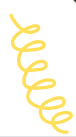 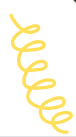 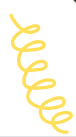 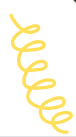 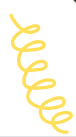 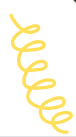 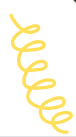 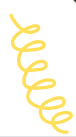 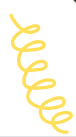 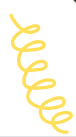 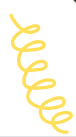 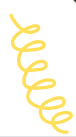 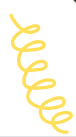 [Speaker Notes: La syphilis se transmet lors de rapports sexuels oraux, vaginaux ou anaux non protégés. La syphilis est une ITSS.  

- On peut la détecter au moyen d’une analyse de sang.  

- On peut la traiter par une série d’injections (piqûres) intramusculaires d’un antibiotique. 

Les personnes traitées peuvent être réinfectées si elles sont de nouveau exposées à la bactérie. 

La syphilis non traitée peut entraîner des complications potentiellement mortelles ainsi que des dommages permanents au cerveau, au cœur, aux os et aux vaisseaux sanguins.

Référence : https://www.sexandu.ca/fr/stis/syphilis/ 

Image : Canva]
Les infections virales
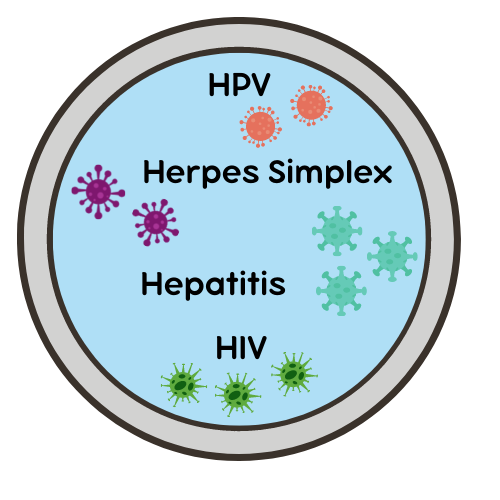 Elles sont causées par un virus.

On ne peut pas les guérir.

Il existe des traitements qui permettent de gérer les symptômes.

Certaines ITS virales peuvent disparaître sans traitement, tandis que d’autres restent dans le corps toute la vie.
[Speaker Notes: Image : Canva
VPH
Herpès simplex
Hépatite
VIH]
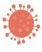 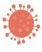 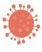 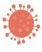 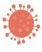 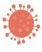 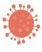 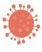 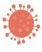 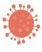 Le virus du papillome humain (VPH)
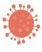 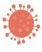 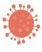 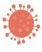 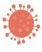 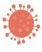 Il existe plus de 200 types de VPH.

40 de ces types causent des verrues génitales ou le cancer.

Sans vaccination, 75 % des personnes sexuellement actives au Canada auront au moins une infection au VPH au cours de leur vie.
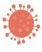 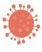 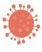 [Speaker Notes: Les personnes qui ont une infection au VPH risquent d’être réinfectées et d’avoir une infection persistante au VPH. Tant les verrues génitales que les changements anormaux (précancéreux) du col de l’utérus peuvent survenir de nouveau. 

Références 
https://www.hpvinfo.ca/fr/what-is-hpv/

https://www.sexandu.ca/fr/stis/hpv/

https://www.canada.ca/fr/sante-publique/services/publications/vie-saine/guide-canadien-immunisation-partie-4-agents-immunisation-active/page-9-vaccin-contre-virus-papillome-humain.html

Image : Canva]
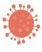 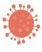 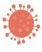 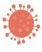 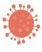 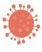 Le virus du papillome humain (VPH)Présentation clinique : verrues génitales
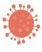 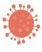 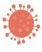 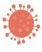 Les VPH à faible risque causent les verrues génitales et disparaissent habituellement sans traitement en quelques années. 

Les verrues génitales apparaissent sur la vulve, le pénis ou l’anus. Elles ont l’apparence d’un chou-fleur. 

Elles peuvent causer des démangeaisons et des saignements ou un inconfort durant les rapports sexuels.
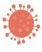 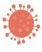 [Speaker Notes: Il n’existe aucun moyen de guérir une personne infectée au VPH. Le corps doit se débarrasser de l’infection de lui-même. En général, les personnes ayant un bon système immunitaire se débarrassent du virus en moins de deux ans.

Il existe des traitements pour les verrues génitales et les changements que le virus provoque dans les cellules. Toutefois, les verrues continueront à réapparaître jusqu’à
ce que le corps ait éliminé le virus. 

Le VPH et les verrues génitales se transmettent par le contact peau à peau. 

Le rasage de la région génitale en présence de verrues peut favoriser leur propagation. 

Référence : https://www.sexandu.ca/fr/stis/hpv/

Image : Canva]
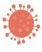 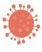 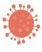 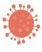 Le virus du papillome humain (VPH)Présentation clinique : cancer
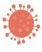 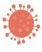 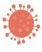 Les VPH à risque élevé causent le cancer.

Ils touchent le plus souvent la vulve, le col de l’utérus, le pénis, l’anus et la gorge.  

Le test de PAP permet de détecter les signes précoces du cancer du col de l’utérus. Les personnes de 21 ans ou plus qui sont actives sexuellement devraient subir ce test tous les trois ans.
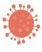 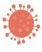 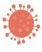 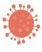 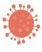 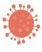 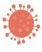 [Speaker Notes: Référence : https://www.sexandu.ca/fr/stis/hpv/

Image : Canva]
Le virus du papillome humain (VPH) Prévention : vaccination
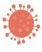 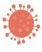 La vaccination est la meilleure façon de se protéger contre le VPH. 

Les vaccins actuels permettent de réduire le risque de cancer et le risque de verrues génitales. 

Le vaccin contre le VPH est offert à l’école aux élèves de 7e année.
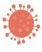 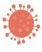 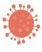 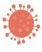 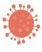 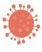 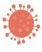 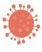 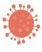 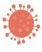 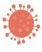 [Speaker Notes: Le vaccin est le plus efficace s’il est administré avant le début de l’activité sexuelle. S’il est administré plus tard, il peut quand même aider à réduire les risques de maladies associées au VIH. 

Le vaccin contre le VPH est offert à l’école aux élèves de 7e et de 8e année dans le cadre du programme de vaccination.  

Les condoms peuvent aider à éviter la propagation du VPH, mais ils n’assurent pas une protection complète.
Au Canada, la vaccination est approuvée pour les personnes ayant un vagin de 9 à 45 ans et les personnes ayant un pénis de 9 à 26 ans. 

Références 
https://www.canada.ca/fr/sante-publique/services/publications/vie-saine/guide-canadien-immunisation-partie-4-agents-immunisation-active/page-9-vaccin-contre-virus-papillome-humain.html

https://www.sexandu.ca/fr/stis/hpv/
 

Image : Canva]
L’herpèsVirus : virus herpès simplex de types 1 et 2
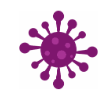 L’infection au virus herpès simplex (VHS) ne se guérit pas et elle ne disparaît pas d’elle-même.
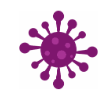 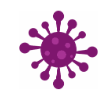 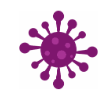 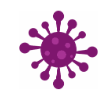 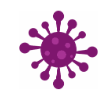 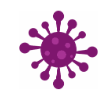 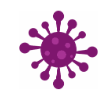 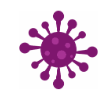 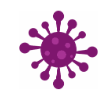 [Speaker Notes: Il y a deux types de virus herpès simplex, soit le VHS-1 et le VHS-2.

Le VHS-1 est surtout associé aux infections orales – feux sauvages. 
Le VHS-2 est surtout associé aux infections génitales.  
Environ 20 % des adultes sont porteurs du VHS-2. 
Il est possible d’avoir une infection génitale au VHS-1, mais les infections orales au VHS-2 sont rares. 

Les symptômes d’une infection primaire se résorbent habituellement au bout de 15 à 23 jours. Les symptômes d’une infection récurrente se résorbent habituellement au bout de 9 à 11 jours. 

Des lésions peuvent apparaître dans la bouche ou sur les lèvres s’il y a transmission lors de rapports oraux.

Prévention : utiliser des condoms et ne pas avoir de contacts sexuels avec une personne qui a des symptômes. 

Jusqu’à 70 % des infections génitales au virus VHS-2 sont transmises par des personnes qui ne présentent aucun symptôme ni aucune lésion. C’est ce qu’on appelle « l’élimination asymptomatique ». 

Cette infection ne se guérit pas et elle ne disparaît pas d’elle-même. Elle reste dans le corps toute la vie. Il existe toutefois des médicaments qui permettent de réduire le nombre d’épisodes, ou leur gravité.

Références 
https://www.sexandu.ca/fr/stis/herpes/
https://www.canada.ca/fr/sante-publique/services/maladies-infectieuses/sante-sexuelle-infections-transmissibles-sexuellement/lignes-directrices-canadiennes/infections-transmissibles-sexuellement/herpes-genital-outil-counselling.html

Image : Canva]
L’herpèsVirus : virus herpès simplex de type 2
Symptômes possibles
Petites ampoules sur les parties génitales
Douleur aux parties génitales et douleur quand on urine

On peut prendre des médicaments pour gérer les symptômes, réduire le nombre d’épisodes et réduire la gravité des épisodes.
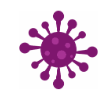 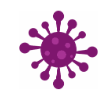 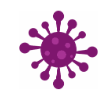 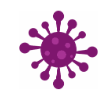 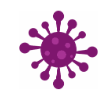 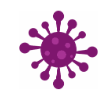 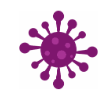 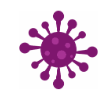 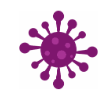 [Speaker Notes: Le VHS reste dans le corps toute la vie. 
L’infection primaire entraîne des symptômes semblables à ceux de la grippe, une douleur aux parties génitales, une douleur en urinant et de petites ampoules (qu’on appelle aussi ulcères génitaux) sur le pénis, la vulve et l’anus.
Les infections récurrentes peuvent être provoquées par le stress, les rapports sexuels, certains médicaments, une opération et le cycle menstruel. 
Dans bien des cas, les premiers signes d’une infection sont des picotements, des démangeaisons et une sensation de brûlure, suivis de l’apparition d’ulcères génitaux.  

Les médicaments sont le plus efficaces quand on les prend dès l’apparition de l’infection primaire ou durant celle-ci. 

Référence : https://www.sexandu.ca/fr/stis/herpes/  

Image : Canva]
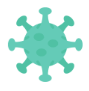 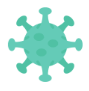 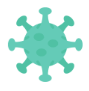 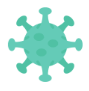 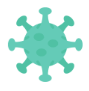 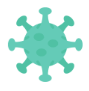 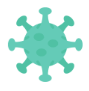 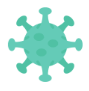 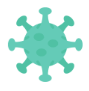 L’hépatite Sous-groupes : A, B et C
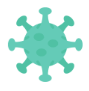 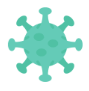 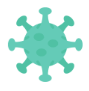 Le virus de l’hépatite touche le foie.
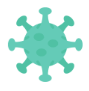 [Speaker Notes: Hépatite A 
La transmission par voie fécale-orale se produit le plus souvent lorsqu’une personne consomme des aliments contaminés. 
L’hépatite A peut aussi se transmettre lors d’activités sexuelles orales-anales (contact avec de la matière fécale) avec une personne infectée. 
Les symptômes suivants peuvent apparaître de 2 à 7 semaines après l’infection : 
 fièvre 
 perte d’appétit 
 crampes d’estomac
 jaunisse (jaunissement de la peau et du blanc des yeux)
 urine foncée
 fatigue

Hépatite B – Plus de détails sur la diapositive suivante.  

Hépatite C
- 	L’hépatite C se transmet par le sang, surtout par le partage d’aiguilles et d’accessoires contaminés (p. ex. consommation de drogues ou tatouage).  
L’hépatite C peut aussi se transmettre lors de rapports sexuels avec une personne infectée. 
Il n’y a pas de vaccin contre l’hépatite C. 
- Symptômes possibles 
 Symptômes qui ressemblent à ceux de la grippe
 Jaunisse
 Urine foncée et selles couleur d’argile

Références
https://www.canada.ca/fr/sante-publique/services/intoxication-alimentaire/hepatite-a.html
https://www.sexandu.ca/fr/stis/hepatitis-b/
https://www.sexandu.ca/fr/stis/hepatitis-c/

Image : Canva]
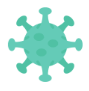 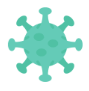 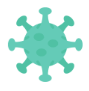 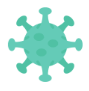 Hépatite Sous-groupe : B
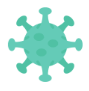 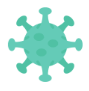 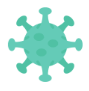 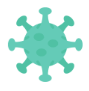 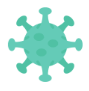 L’hépatite B se transmet lors de rapports sexuels oraux, anaux ou vaginaux. 

 Symptômes possibles
Symptômes semblables à ceux de la grippe
Douleurs articulaires
Jaunisse (jaunissement de la peau et du blanc des yeux)

On ne peut pas guérir l’hépatite B.

L’hépatite B est une maladie évitable par la vaccination.
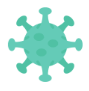 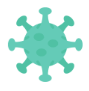 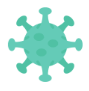 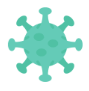 [Speaker Notes: L’hépatite B est une infection transmissible sexuellement et par le sang. 

L’hépatite B est transmissible sexuellement lors de rapports sexuels oraux, anaux ou vaginaux. Elle peut aussi se transmettre par le partage d’aiguilles.

De 50 à 70 % des personnes infectées ne présentent aucun symptôme. Dans certains cas, les symptômes apparaissent deux mois après l’exposition au virus. 

Le vaccin contre l’hépatite est administré aux élèves de 7e année lors des séances de vaccination en milieu scolaire. 

Référence : https://www.sexandu.ca/stis/hepatitis-b/ 

Image : Canva]
Le virus de l’immunodéficience humaine (VIH)
Transmission 
Rapports sexuels non protégés (oraux, vaginaux et anaux)
Utilisation d’aiguilles ou d’accessoires contaminés (p. ex. tatouage ou consommation de drogues)
Le VIH attaque le système immunitaire.
Un traitement quotidien peut réduire la gravité de la maladie. 
Non traité, le VIH peut finir par entraîner le sida.
Il n’y a pas de vaccin contre le VIH.
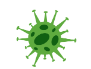 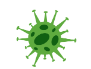 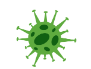 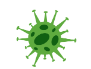 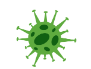 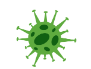 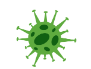 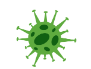 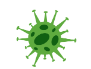 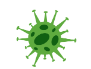 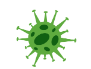 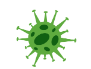 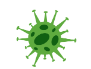 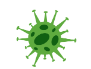 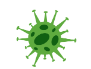 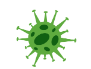 [Speaker Notes: Le VIH peut se transmettre par les contacts sexuels et l’exposition à du sang contaminé. L’infection au VIH est considérée comme une infection transmissible sexuellement et par le sang. 

Il y a déjà eu des cas de transmission du VIH du parent à l’enfant pendant l’accouchement ou par l’allaitement.

Le système immunitaire protège le corps contre les infections, mais le VIH réduit la capacité du corps de combattre les infections. 

Un traitement quotidien contre le VIH et un suivi médical régulier peuvent faire de l’infection au VIH une maladie chronique. 

Toutefois, si l’infection au VIH n’est pas traitée, le système immunitaire continue à s’affaiblir et l’infection finit par causer le sida (syndrome d’immunodéficience acquise). Certaines infections graves (cancer, pneumonie ou affections cérébrales) sont considérées comme des maladies révélatrices du sida.   

Le dépistage se fait au moyen d’une analyse de sang.  

On estime que 20 % des personnes infectées par le VIH ne savent pas qu’elles ont contracté l’infection. De plus, la stigmatisation concernant le VIH peut empêcher les gens de subir un test de dépistage.  

Image : Canva]
La plupart des ITS n’occasionnent aucun symptôme!
Comment une personne peut-elle savoir si elle ou son partenaire 
 a une infection transmissible sexuellement ou par le sang?
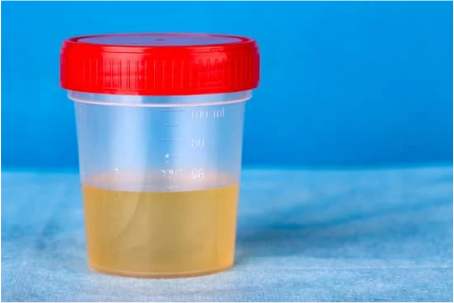 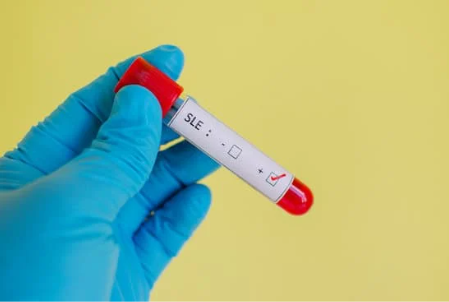 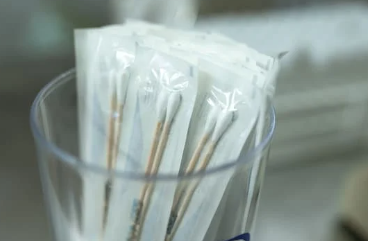 Le dépistage
[Speaker Notes: Subir un test de dépistage est le seul moyen de le savoir avec certitude. 

Les tests habituels comprennent l’analyse d’un échantillon d’urine pour la chlamydia et la gonorrhée, et d’un échantillon de sang pour le VIH, l’hépatite B et C, et la syphilis. 

En présence de symptômes, on pourrait aussi faire un écouvillonnage. 

Si une personne obtient un résultat positif au test de dépistage de certaines ITS ou ITSS (maladies à déclaration obligatoire), le Bureau de santé l’appellera afin de s’assurer qu’elle reçoit le traitement nécessaire et qu’elle en informe ses partenaires. Il faut prendre ces mesures afin de réduire la propagation communautaire des ITSS. 

Source de l’image : canva.com]
La prévention
Abstinence 
Réduction des méfaits
Méthodes barrières
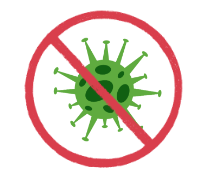 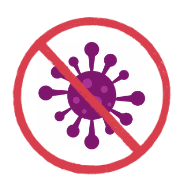 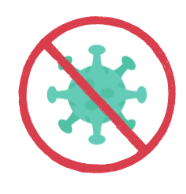 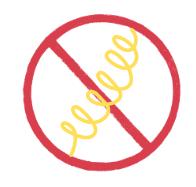 [Speaker Notes: Image : Canva]
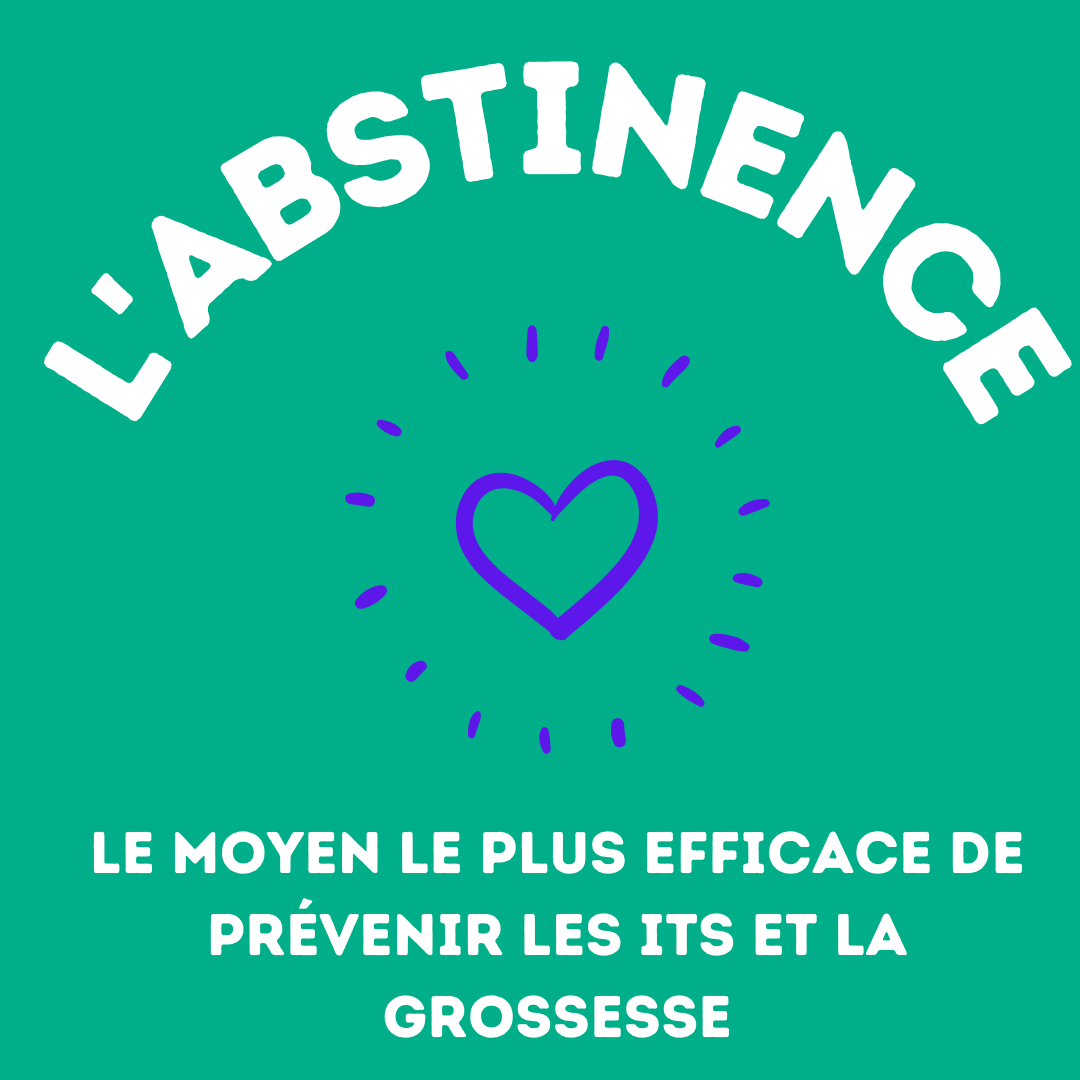 [Speaker Notes: L’abstinence – c’est-à-dire l’absence de contact vaginal, anal, oral ou peau à peau – est la seule méthode de protection efficace à 100 % contre les ITS et la grossesse.

Demandez aux élèves de nommer d’autres façons dont deux personnes peuvent être intimes si elles pratiquent l’abstinence (p. ex. se donner des câlins, se tenir la main ou s’embrasser).  

Quels sont les facteurs que les élèves devraient prendre en compte lorsqu’ils établissent leurs limites personnelles quant à l’intimité physique? (p. ex. valeurs familiales et personnelles, croyances religieuses, risques et façons de réduire les risques)

Source de l’image : canva.com]
La réduction des méfaits
Limiter le nombre de partenaires sexuels. 
Plus de partenaires = plus de risques d’ITS
Discuter du passé sexuel et du dépistage des ITS avec ses partenaires.
Éviter les contacts sexuels si vous ou votre partenaire avez des symptômes. 
Utiliser des méthodes barrières.
Se faire vacciner!
[Speaker Notes: Si une personne choisit d’avoir des rapports sexuels (oraux, vaginaux ou anaux), elle court le risque de contracter une ITS. On entend par réduction des méfaits la prise de certaines mesures pour réduire le risque, pas l’éliminer. 

La consommation d’alcool ou d’autres substances, comme le cannabis, peut nuire au jugement et augmenter le risque d’avoir des rapports sexuels non protégés et des partenaires multiples, ce qui peut augmenter le risque de contracter une ITS. 

Pour réduire la propagation de toutes les ITS, il est important de subir régulièrement des tests de dépistage et d’en aviser ses partenaires si on a une ITS.  

Référence : https://www.sexandu.ca/fr/stis/]
Les condoms
Le condom pour pénis
Se porte sur un pénis en érection; forme une barrière entre le pénis et le corps/les liquides corporels du partenaire.
Le condom pour vulve 
Gaine de polyuréthane qui s’insère dans le vagin avant un rapport sexuel.
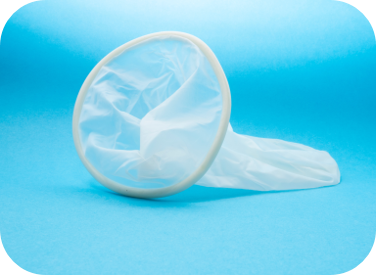 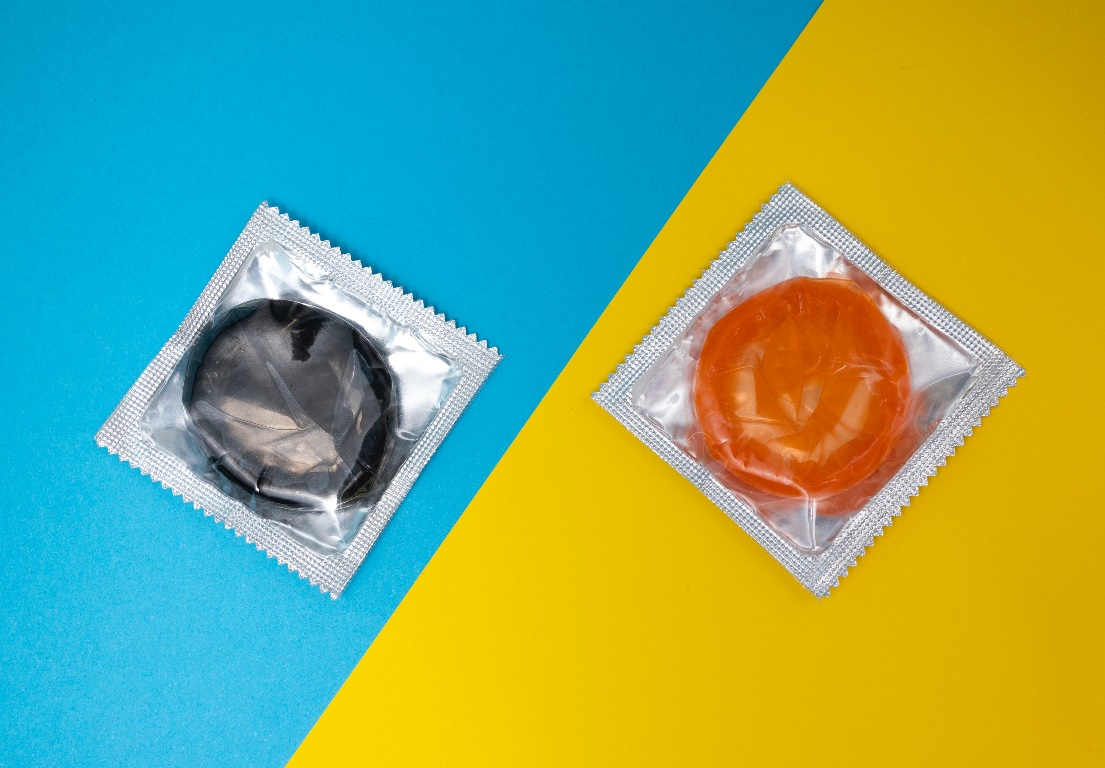 Vidéo de démonstration de l'utilisation d'un condom (Il faut ouvrir une session dans YouTube)
[Speaker Notes: Démonstration de l’utilisation d’un condom : (vous pourriez choisir de faire la démonstration avec un vrai condom tout en montrant les diapositives) https://teachingsexualhealth.ca/teachers/resource/utliser-un-condom/
Il est facile de se procurer des condoms à prix modique ou gratuitement; il n’est pas nécessaire d’avoir une ordonnance.
Les condoms captent le sperme durant l’éjaculation et empêchent les spermatozoïdes de féconder un ovule. 
Ils sont faits d’une mince couche de latex ou de polyuréthane.
Les condoms réduisent le risque de transmission des infections transmissibles sexuellement ou par le sang. Pour maximiser la protection, on peut les utiliser avec une autre méthode de contraception. 
Le condom se porte sur le pénis en érection et il faut le porter avant tout contact peau contre peau, puis l’enlever et le jeter après l’éjaculation. 
Il faut utiliser un nouveau condom pour chaque rapport sexuel.
Les condoms ont une date de péremption. Il faut les entreposer correctement pour réduire le risque de rupture.  
On peut transformer les condoms en digues dentaires et les utiliser pendant les rapports sexuels oraux. 

Référence : https://www.sexandu.ca/fr/contraception/non-hormonal-contraception/
Source de l’image : https://unsplash.com/photos/Wb-rLP27Gvo]
À qui parler
Partenaire
Parents ou autres membres de la famille
Autres adultes de confiance (enseignants)
Professionnels de la santé (votre infirmier ou infirmière scolaire)
[Speaker Notes: Partenaire : Avoir une discussion sur les ITS avant de devenir sexuellement actifs permet aux gens de songer à leurs valeurs personnelles et aux choix possibles avant de se retrouver dans le feu de l’action.]
Où obtenir d’autres renseignements
https://www.healthunit.com/sexually-transmitted-infections 
https://www.sexandu.ca/fr/stis/
https://sexualhealthontario.ca/fr/its
Cliniques de dépistage d’ITSBureau de santé de Middlesex-London
2 endroits : le Citi Plaza, à London, et le 51, rue Front, à Strathroy
Tests de dépistage et traitement des ITS
Conseils en matière de contraception, ordonnances et contraception d’urgence
Condoms gratuits

Composez le 519 663-5317 pour prendre un rendez-vous.
[Speaker Notes: À la clinique de dépistage des ITS du Bureau de santé de Middlesex-London, les clients peuvent subir un test de dépistage et recevoir un traitement à l’égard de diverses ITS. Dans les écoles secondaires, l’infirmière ou l’infirmier scolaire peut faire les tests de dépistage d’ITS. 

À la clinique de contraception de London, nous offrons des méthodes de contraception, des tests de grossesse, des conseils en matière de contraception, la contraception d’urgence, et les tests de Pap aux personnes de moins de 50 ans. Les clients en apprennent sur les choix possibles en matière de contraception. Ils peuvent d’ailleurs se procurer la plupart des méthodes à la clinique à un prix abordable. Il faut prendre rendez-vous et présenter une carte Santé valide à chaque rendez-vous. 

Conseils en matière de contraception
Méthodes de contraception abordables
Contraception d’urgence à prix abordable
Test de grossesse (*en fonction de l’évaluation)
Dépistage du cancer du col de l’utérus
Suivi : ITS, infections et douleur pelvienne 
Consultation concernant les dispositifs intra-utérins (stérilets) 
Pose de stérilet
Condoms gratuits]